中国象棋基础教程
基本杀法2
借助中炮、中车或帅镇中的力量，牵制对方中士的活动，削弱其防御作用，然后用马到对方士角挂角将军，把对方将死的杀法，称挂角马杀。
四、挂角马杀
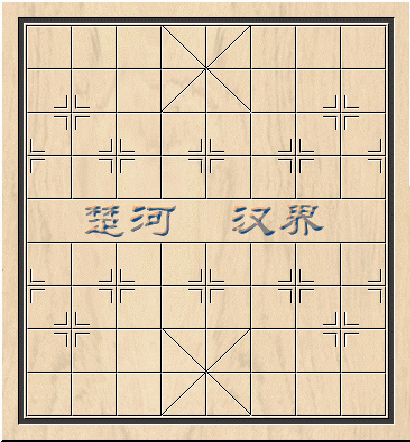 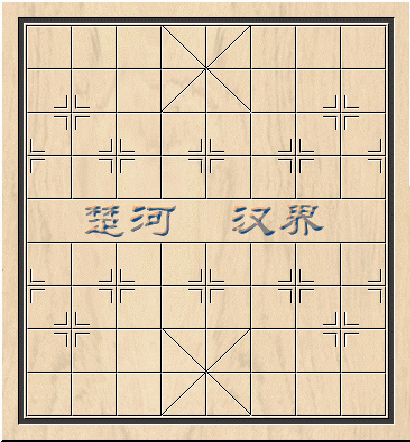 相
相
仕
仕
帅
车
马
马
相
相
仕
仕
帅
车
兵
炮
车
象
象
士
士
将
象
象
士
士
将
卒
马
车
红先，用车和挂角马配合成杀。
马三进四   将5平4    车五平六（红胜）
红先，红方弃车后用挂角马成杀。
车六进一   士5退4   马八退六（红胜）
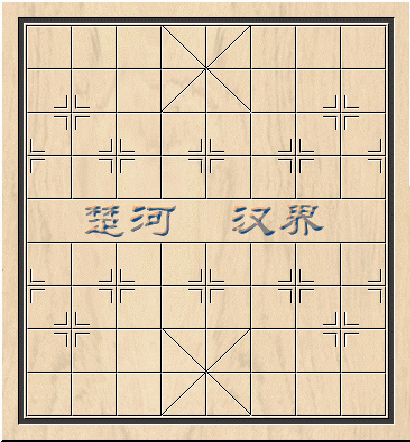 马
帅
车
相
相
仕
仕
帅
马
士
将
卒
车
炮
象
象
士
士
将
卒
卒
马
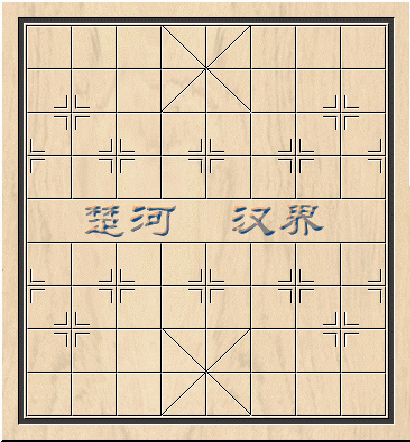 红先，如何取胜？
士
士
马与对方的将、帅成田字对角的位置，把对方将帅困住，这样的马叫“八角马”。这时如有车、兵或其他棋子从纵向或横向照将，可成杀势。
五、八角马杀
将
炮
象
车
车
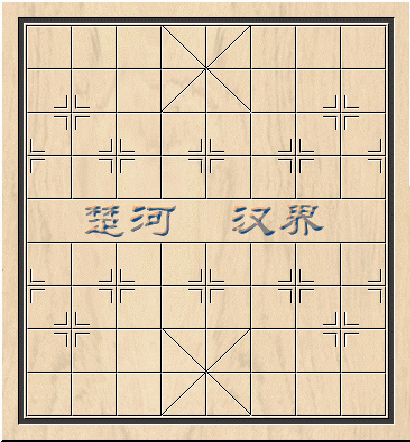 相
相
仕
仕
马
帅
车
车
如图红先：
    马二进四    将5平4
    车三平四！ 士5退6
    车五进三（红胜）
        此例红双车位置较好，在双方对杀的形势下，红方借先行之利，马挂角照将，逼出黑将后红马成“八角马”，然后弃车杀士，引离中士，借八角马的威风，用车照将成杀。
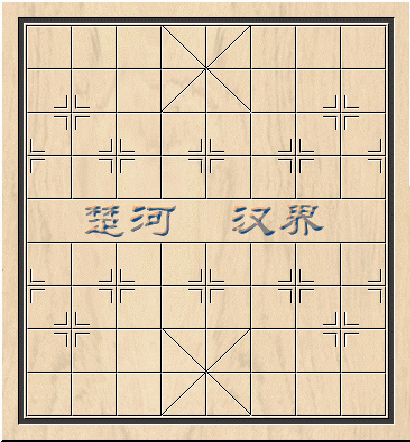 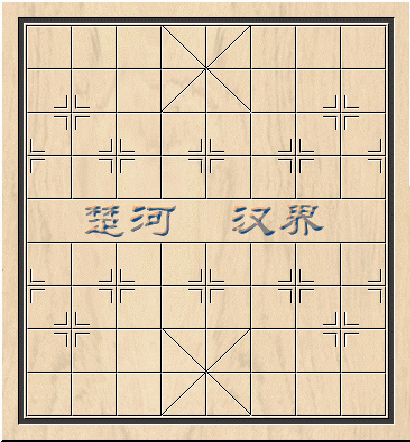 马
帅
兵
相
相
仕
仕
帅
马
车
兵
士
将
象
炮
车
象
将
象
红先，如何取胜？
士
士
马在三七路竖线，与将、帅之间的相对位置形状如“双象连环”，称为“钓鱼马”。这时如有车、兵等相配合，可成钓鱼马杀。
六、钓鱼马杀
将
象
车
马
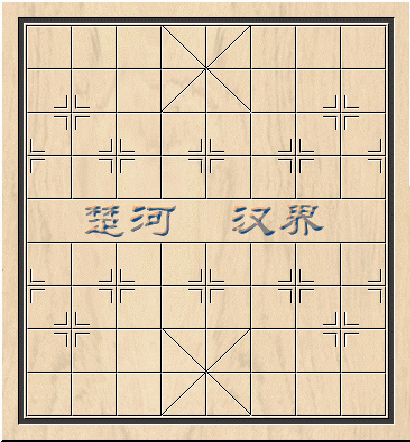 仕
马
帅
兵
车
如图红先：
    兵四进一    将5平6
    马五进三    将6平5
    车一进五（红胜）
     本局红方弃兵引将，然后进马照将，做成“钓鱼马”杀。
    本局如改黑方先行，黑车1进6沉底照将，即成“钓鱼马”杀。
１    ２    ３   ４    ５    ６    ７    ８    ９
士
士
将
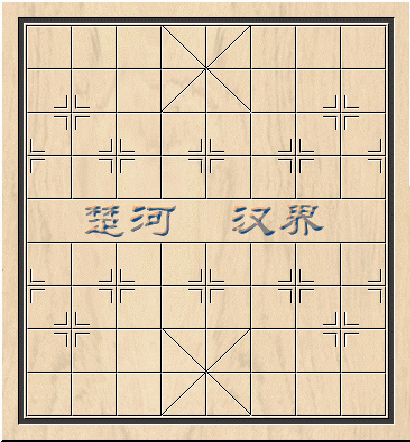 象
车
车
仕
马
帅
车
车
相
九    八    七    六    五    四    三    二    一
如图红先：
  车四进五！ 将5平6 
  马五进三   将6平5
  车八平二！ 象5退7
  车二进一   车3平6
  车二平三   车6退6
  车三平四（红胜）

    本局红方首着弃车砍士，引出黑将，然后进马照将，做成“钓鱼马”，最后平车要杀，黑虽有双车，也无能为力。
１    ２    ３    ４    ５   ６    ７    ８    ９
士
士
将
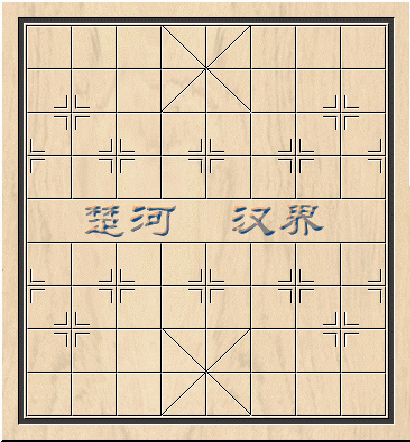 象
象
炮
车
车
仕
仕
相
马
帅
车
车
相
九    八   七    六    五    四    三    二    一
如图红先：
    车六进三      士5退4
    车六进五（红胜）
        本局红黑双方对攻，黑方威胁着要“双车错”杀。红帅形势岌岌可危，但现轮红方行棋，红方利用双车叠占肋线的有利因素，采取弃车的战术手段，造成“钓鱼马”杀。
士
士
将
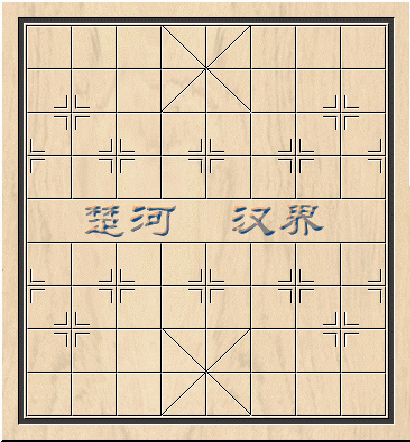 象
象
炮
卒
车
卒
卒
仕
仕
相
马
帅
兵
兵
兵
车
相
如图红先：
  马四进三   士4进5
  马三进二
  黑方丢车，红方胜定。
  本局说明“钓鱼马”有时不一定立即入局成杀。还可以利用“钓鱼马”杀的威胁迫使对方失子。图中红方进马一着，一面捉车，一面威胁要“钓鱼马”杀，黑方为了保住老将，必得舍去轩，而舍车以后，黑方基本上已无对抗能力。因此，这也是“钓鱼马”的一种利用方式。